Maintaining Healthy Congregations
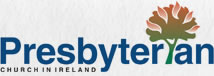 Bible Study - Acts 15:1-29

Managing Change Effectively
Managing Change
Remember privately some conflicts over change that took place in your family when you were growing up.
Managing Change
Share helpful methods of handling conflict over
change that were used in your family.

What was it that made them helpful?
Acts 15: The Early Church Managing A Major Change
Read Acts 15: 1-29 and list helpful steps taken or methods used for handling disagreement around significant change.
Conflict Stories
Make a list of  the various ways this conflict could be processed.

Decide together which option you believe would be most helpful.
In Acts 15 The Early Church used a process to effectively manage disagreement around a significant change
They acknowledged there was disagreement
Recognized and defined the issue
Created a proper forum for dealing with it
Got representation of diverse viewpoints
Created a listening atmosphere
Sought balanced debate
Heard suggestions about how to move forward
Made a decision and implemented it
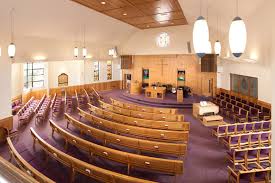 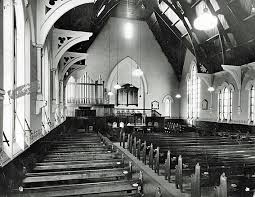 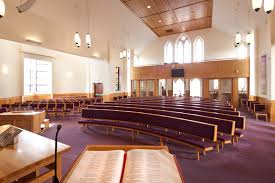 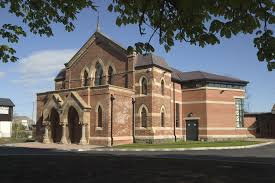